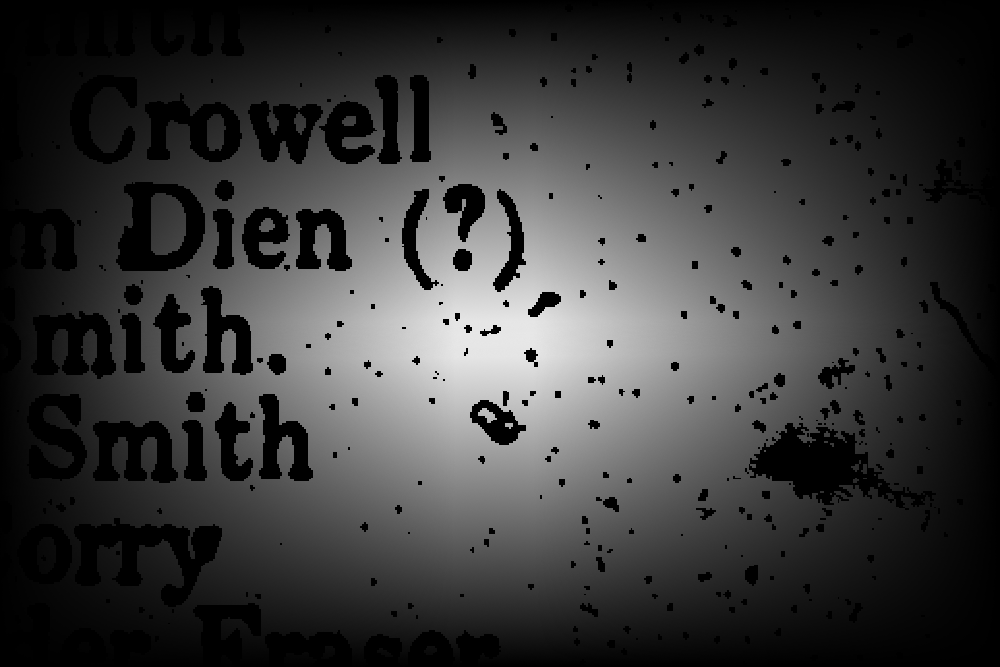 Automatic Wrapper Induction:  “Look Mom, no hands!”
Thomas L. Packer 
BYU CS
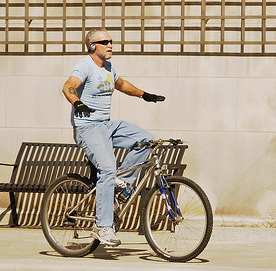 [Speaker Notes: Dangerous work.]
Introduction
Wrapping a Semi-structured Website
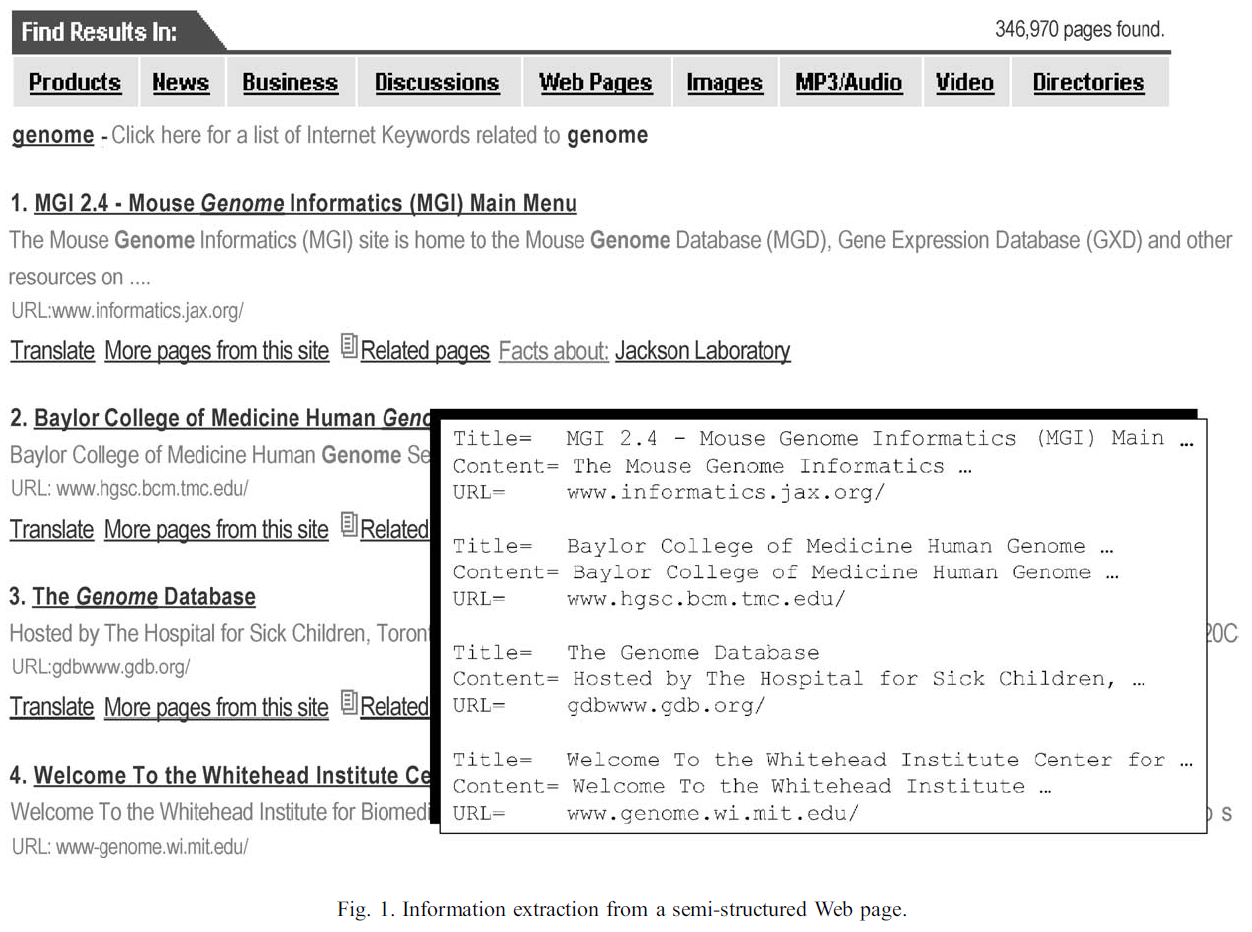 3/2/2011
INTRODUCTION – Pattern Discovery – Noisy Labels – Future
[Speaker Notes: Problem of identifying tuples in a semi-structured web page to insert into database.  Easy to do manually for one website.  Try hundreds or thousands of websites each using a different structure.  We need to do it automatically, without having to write rules manually or train an ML system with hand-labeled examples for each website.]
Wrapping a Semi-structured Website
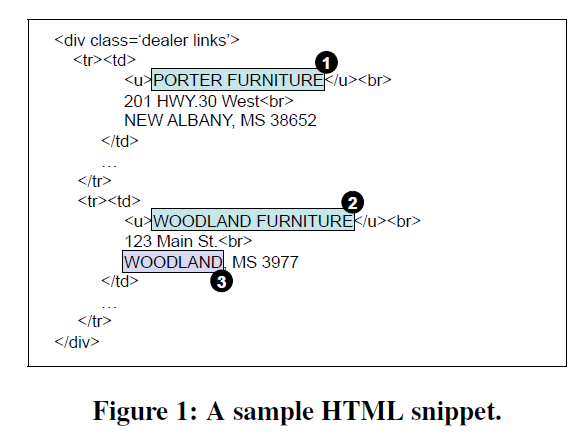 3/2/2011
INTRODUCTION – Pattern Discovery – Noisy Labels – Future
Challenges
Many topics (domains) with different target schema.
Many document formats.
Separate rule-set needed for each format-schema combination.
Rules can be constructed by hand or by machine learning which requires hand-labeled training examples.
3/2/2011
INTRODUCTION – Pattern Discovery – Noisy Labels – Future
Goal
Do more work automatically.
Minimize the human input requirement, per web site.
3/2/2011
INTRODUCTION – Pattern Discovery – Noisy Labels – Future
Two Approaches
Find patterns in tag-strings:
“Automatic Information Extraction from Semi-structured Web Pages by Pattern Discovery”
C. Chang, C. Hsu, and S. Lui
2003
Find patterns in cheaply labeled fields:
“Automatic Wrappers for Large Scale Web Extraction”
N. Dalvi, R. Kumar, and M. Soliman
2010
3/2/2011
INTRODUCTION – Pattern Discovery – Noisy Labels – Future
[Speaker Notes: How can they reach the information age / digital age?
For document search and knowledge engineering.]
“Automatic Information Extraction from Semi-structured Web Pages by Pattern Discovery”
C. Chang, C. Hsu, and S. Lui

2003
Assumptions
Semi-structured web pages are laid out in a pattern that is regular (repeating multiple times) and contiguous (few gaps among fields or records).
A limited number of patterns are consistent with each web site and can be discovered automatically.
Manually selecting the correct pattern from among a few alternatives is possible and cheaper than manually specifying that correct pattern.
Language is unnecessary for structured web extraction.  (Records and fields are findable using HTML tags alone).
3/2/2011
Introduction – PATTERN DISCOVERY – Noisy Labels – Future
[Speaker Notes: How can they reach the information age / digital age?
For document search and knowledge engineering.]
Their Approach
IEPAD:  Information Extraction based on PAttern Discovery
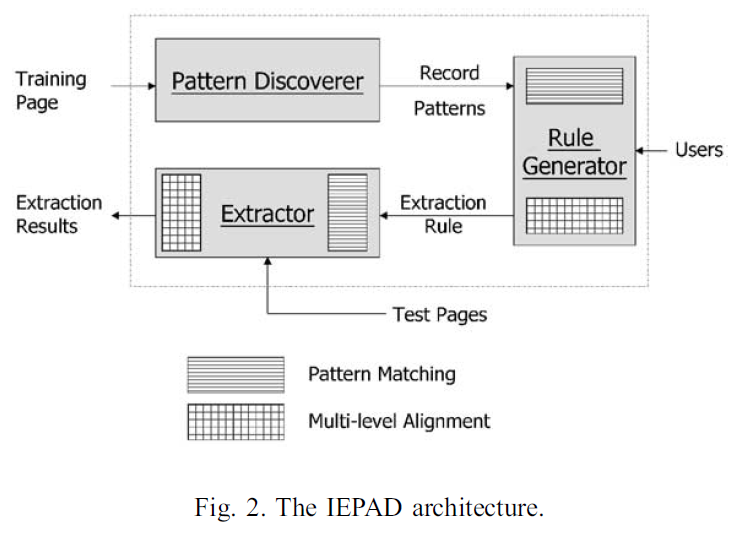 3/2/2011
Introduction – PATTERN DISCOVERY – Noisy Labels – Future
IEPAD Architecture
Pattern Discoverer:  
Discovers candidate patterns.
Rule Generator:  
Displays candidate patterns.
User selects correct pattern, assigns schema labels to fields.
Rules are “remembered”.
Extractor:
Applies rules to new pages.
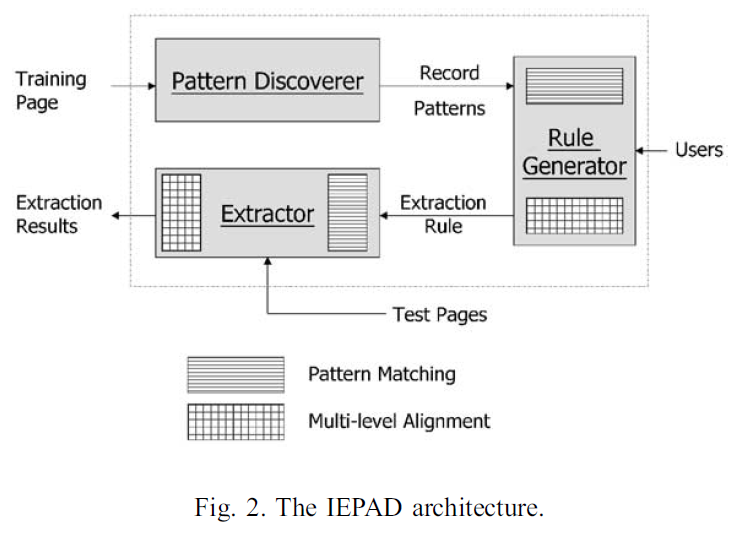 3/2/2011
Introduction – PATTERN DISCOVERY – Noisy Labels – Future
[Speaker Notes: Brings them to the web: multiple, remote viewers.
Don’t want to read all of it to find information.]
Patterns
A pattern is a restricted regular expression over a token alphabet.
May contain options and alternatives (no repeats).
Simplest pattern is a string of tokens.
Each pattern matches a set of strings in HTML.
HTML tags are removed during extraction.
Remaining text becomes a data tuple to record.
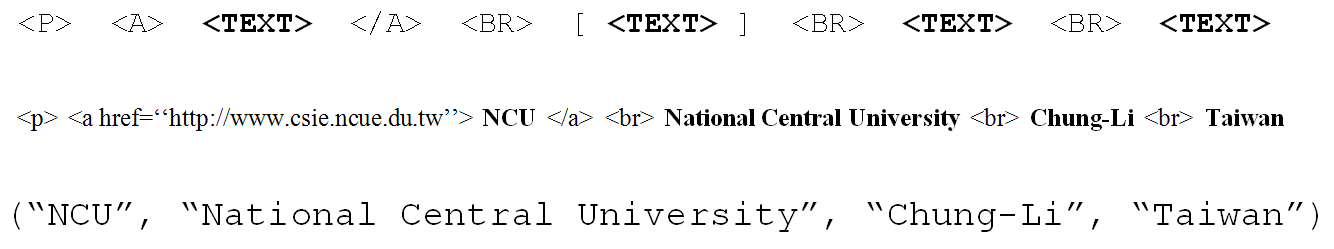 3/2/2011
Introduction – PATTERN DISCOVERY – Noisy Labels – Future
How to Discover Patterns
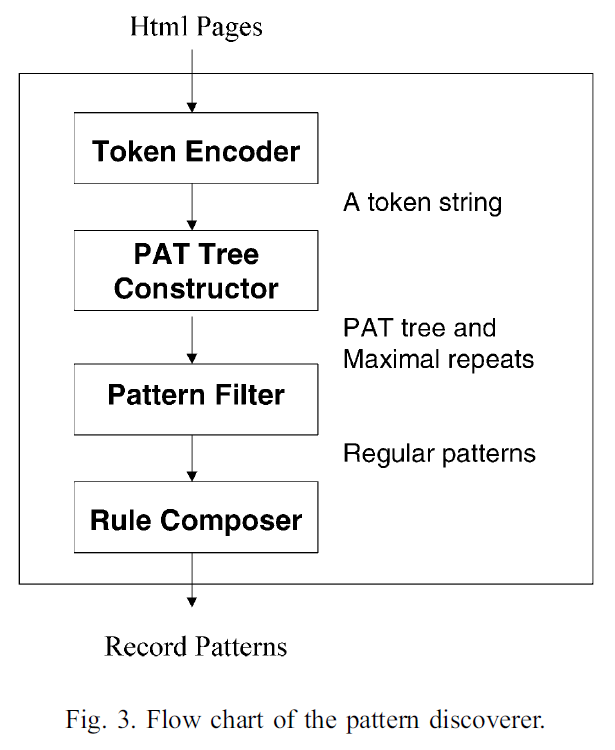 Input HTML page.
Encode HTML tokens.
Construct PAT-tree.
Filter patterns.
Compose extraction rules.
Output candidate patterns (less than a dozen).
3/2/2011
Introduction – PATTERN DISCOVERY – Noisy Labels – Future
[Speaker Notes: The PAT-tree technique [[13,23]] is the key that
enables efficient and accurate discovery of the patterns
for data records in the Web page.]
Encode HTML Tokens
Encode “important” HTML tags:
<tag_name>
Discard “unimportant” (variable) HTML tags:
e.g.  <i>, <b>, <u>
Fine-grained field extraction is handled later.
Encode any text between two tags as one token:
<text>
Assign each encoded token a fixed-length binary code:
<ul>  000	</ul>  001
<li>  010	</li>  011 		…
3/2/2011
Introduction – PATTERN DISCOVERY – Noisy Labels – Future
Encode HTML
Convert HTML into binary string
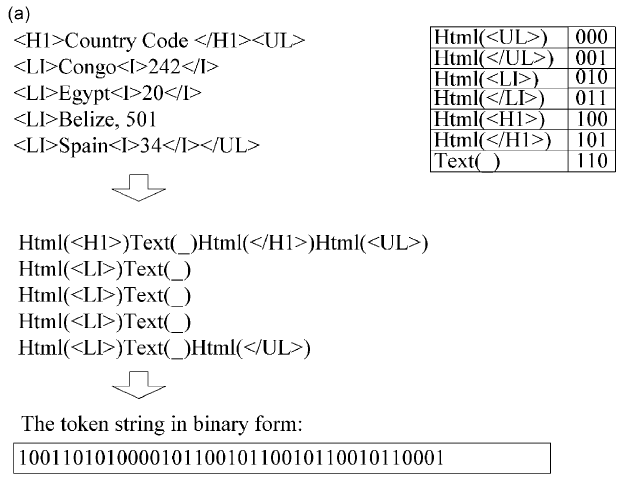 3/2/2011
Introduction – PATTERN DISCOVERY – Noisy Labels – Future
Definitions
Repeat:  Any substring occurring at least k times.
Maximal Repeat: A repeat that cannot be lengthened to the left or right without losing occurrences.  (You cannot find a longer string that contains the repeat with as many occurrences.)
a is the induced pattern (regex).
|a| is it’s length.
3/2/2011
Introduction – PATTERN DISCOVERY – Noisy Labels – Future
PAT-tree
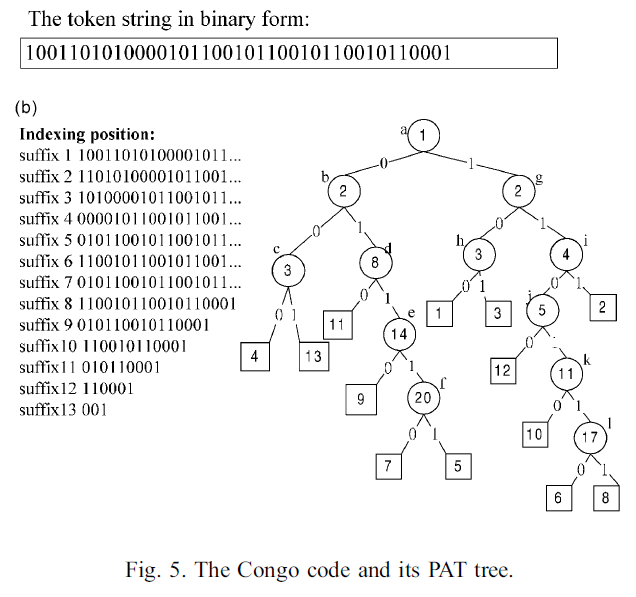 PAT Tree:  Or Patricia Tree, “Practical Algorithm to Retrieve Information Coded in Alphanumeric”
Strings from doc. are coded in binary, inserted into tree along with occurrence counts and pointers back to doc.
Locate strings with prefix by searching binary tree (0 means take left branch, 1 means right branch).
3/2/2011
Introduction – PATTERN DISCOVERY – Noisy Labels – Future
PAT-tree Properties
All strings with common prefix are in same subtree, which is the labels the nodes from tree root to subtree root.
Longest repeating string is at the deepest internal node.
Most frequently repeating string of a given size is at the root of the largest  sub-tree at the given depth.
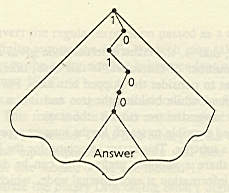 3/2/2011
Introduction – PATTERN DISCOVERY – Noisy Labels – Future
[Speaker Notes: Intensional Definition.]
Find Candidate Pattern using PAT-tree
Some fancy traversal of the PAT-tree finds all maximal repeats with at least k occurrences and |a| length.
Defaults: k = 5, |a| = 3.
Is this a good candidate pattern?
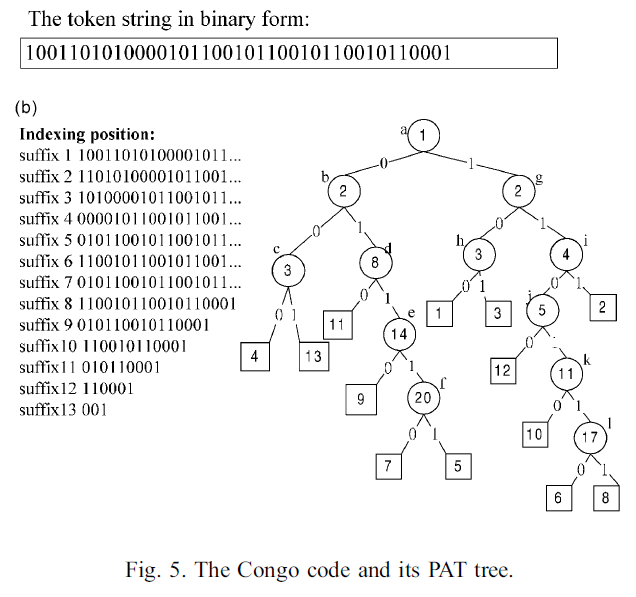 3/2/2011
Introduction – PATTERN DISCOVERY – Noisy Labels – Future
[Speaker Notes: Intensional Definition.]
Evaluate Candidate Patterns
Want candidate patterns that are regular and contiguous.  
Accept patterns with:
Low variance
Measures how consistently-spaced the occurrences are.
Like Dr. Embley’s “standard deviation” heuristic.
High density
Percentage of tokens covered by occurrences between first and last occurrences.
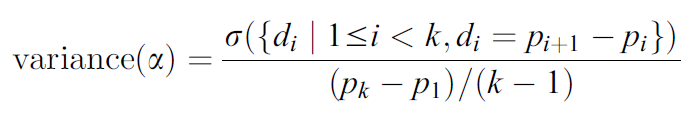 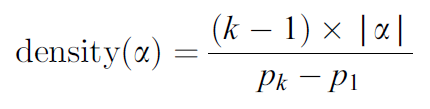 3/2/2011
Introduction – PATTERN DISCOVERY – Noisy Labels – Future
[Speaker Notes: Intensional Definition.]
Generate Extraction Pattern
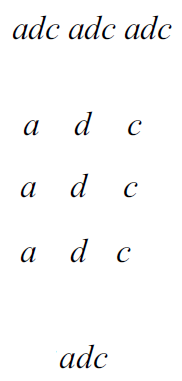 Split string so substrings match.
Align matching substrings.
The extraction pattern (regex) is the corresponding tokens in the aligned substrings.
3/2/2011
Introduction – PATTERN DISCOVERY – Noisy Labels – Future
Exception 1:  High Variance
Some good patterns are obscured by extra stuff (e.g. ads) inserted throughout.
Identify additional good patterns using clustering:
Group contiguous occurrences into blocks.
If the individual blocks have low variance, accept them.
3/2/2011
Introduction – PATTERN DISCOVERY – Noisy Labels – Future
[Speaker Notes: Intensional Definition.]
Exception 2:  Low Density
PAT-trees only locate exactly matching tag sequences.  Some good patterns are partially obscured by tag variation.
Generalize the discovered pattern using multiple string alignment …
3/2/2011
Introduction – PATTERN DISCOVERY – Noisy Labels – Future
Generate Extraction Pattern
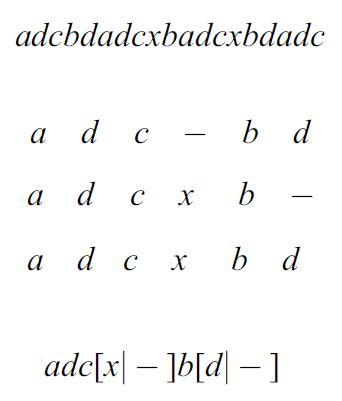 Split string so maximal repeats match as prefixes.
Multiple-align substrings.
The generalized extraction pattern (regex) is the corresponding tokens, including alternatives, in the aligned substrings.
3/2/2011
Introduction – PATTERN DISCOVERY – Noisy Labels – Future
[Speaker Notes: Intensional Definition.]
Rotate to Find Best/Alternate Record Boundaries
d   a   d   c   –  b   d
     a   d   c   x   b   d 
     a   d   c   x   b   d 

a d c [x|–] b d      d a d c [x|–] b

Stop rotating just before complexity of regex increases.
3/2/2011
Introduction – PATTERN DISCOVERY – Noisy Labels – Future
[Speaker Notes: Intensional Definition.]
Hands Still Needed
More than one pattern can be discovered on a web page.  The user still needs to select the best pattern.  (Better than writing regex from scratch.)
Extraction patterns do not assign attribute names to text until the user provides labels.
User can adjust parameters:
Token encoding scheme
Min. pattern length
Min. occurrence count (k)
Max. variance
Min. density
Test final rules on test pages.
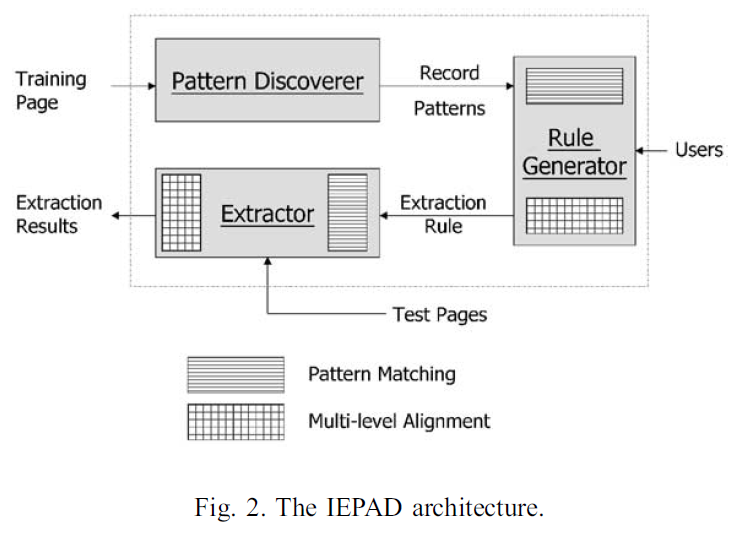 3/2/2011
Introduction – PATTERN DISCOVERY – Noisy Labels – Future
[Speaker Notes: Intensional Definition.]
Do it all Again with Finer-grained Tags
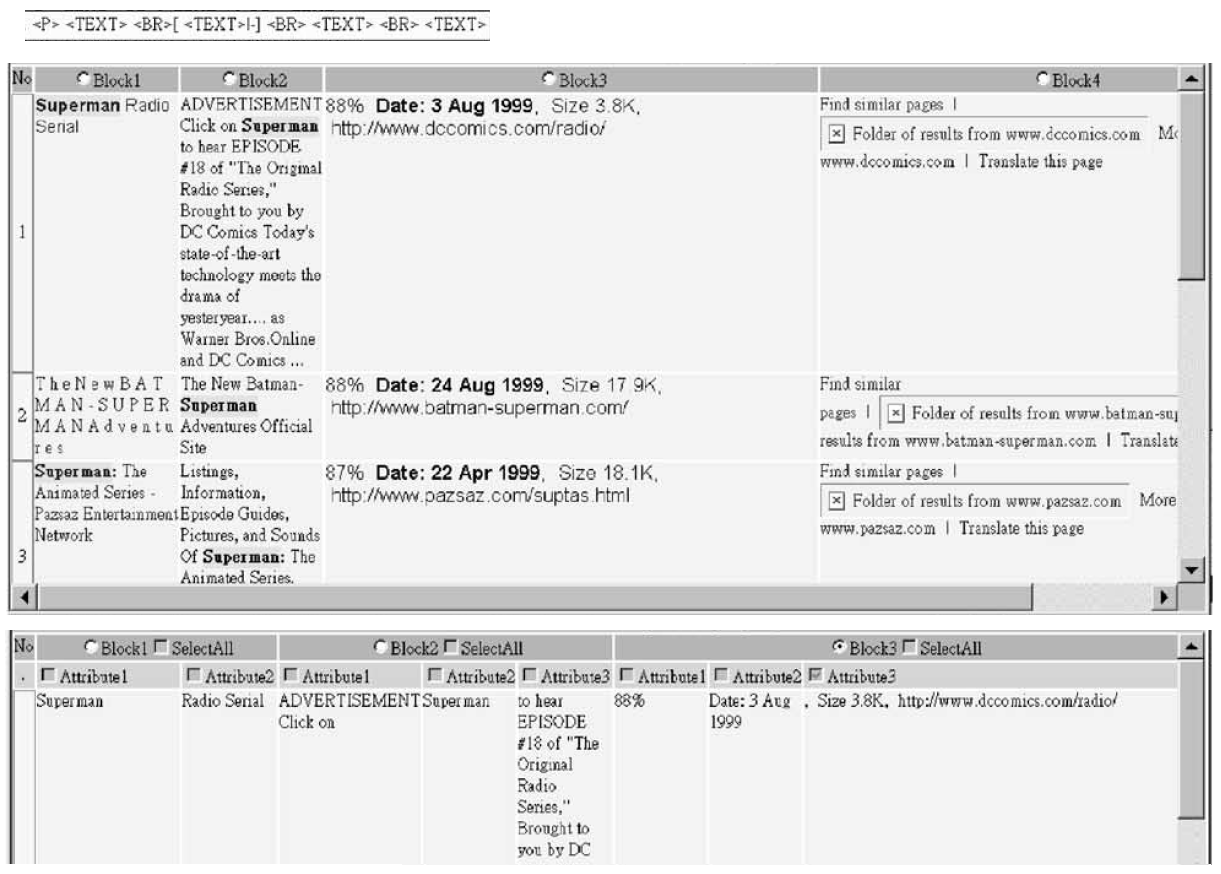 3/2/2011
Introduction – PATTERN DISCOVERY – Noisy Labels – Future
[Speaker Notes: Intensional Definition.]
Extraction
Input test HTML page.
Encode page using first-level token-encoding scheme.
Match all occurrences of the first-level pattern (regex).  
Multiple matches are possible – take the longest match.
Do alignment on each column in the block matrix and match second-level extraction rules.
3/2/2011
Introduction – PATTERN DISCOVERY – Noisy Labels – Future
[Speaker Notes: Intensional Definition.]
Testing Results
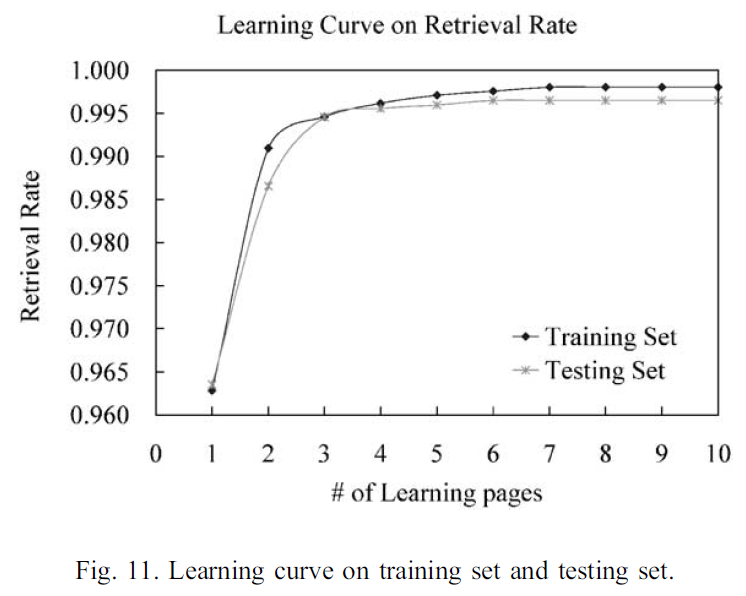 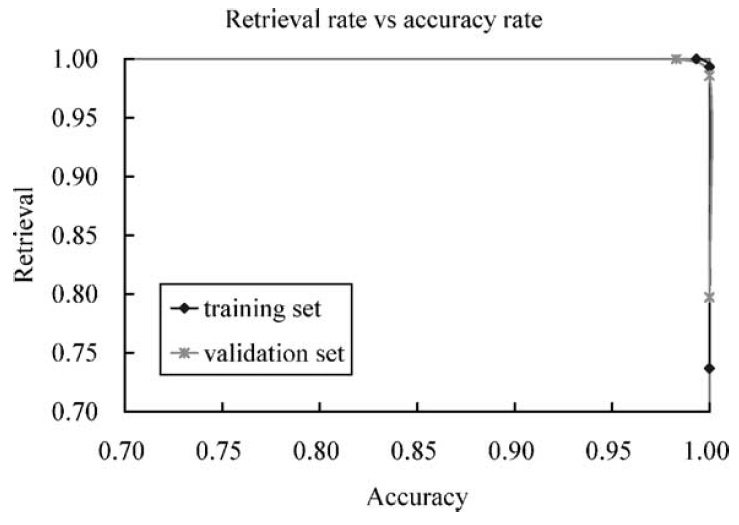 Parameters are tuned on each website.
Why do they only show recall learning curve?
Why do they only show one of their 12 websites in the PR curve?
3/2/2011
Introduction – PATTERN DISCOVERY – Noisy Labels – Future
[Speaker Notes: Intensional Definition.]
“Automatic Wrappers for Large Scale Web Extraction”
N. Dalvi, R. Kumar, and M. Soliman

2010
Assumptions
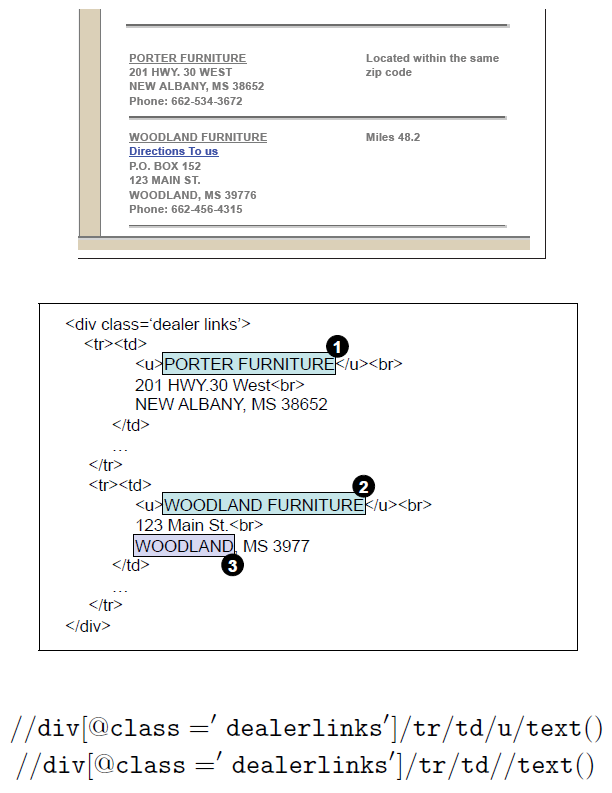 Traditional web wrapping, requiring any amount of hand labeling for each website, is infeasible at Web-scale.
Traditional learning can’t handle noise.
Semi-structured web pages are laid out in a similar structure within each website.
Equivalently, simple rules (wrappers) can effectively extract information from every page on the same website.
For some domains, noisy automatic annotation will be good enough to suggest the correct pattern.
3/2/2011
Introduction – Pattern Discovery – NOISY LABELS – Future
Their Approach
Generic framework making supervised wrapper induction noise-tolerant (and therefore scalable):

Label training data cheaply and automatically using dictionaries and regexes for each site (345) in each domain (2).
No more site-level annotation: scales to the entire web (within a given domain).
Train an existing wrapper induction language and algorithm (2) as a black box.  (They use learned-rule-based systems: XPath and prefix-suffix string extractors.)
3/2/2011
Introduction – Pattern Discovery – NOISY LABELS – Future
Method:  Generate-and-Test
Label set of HTML text noisily.
Enumerate all subsets of labeled text nodes.
Induce a wrapper from each subset.
Rank wrappers by quality…
3/2/2011
Introduction – Pattern Discovery – NOISY LABELS – Future
Intuition
If label noise is not too excessive, one of the generated wrappers will be trained on sufficiently many noise-free labels and a careful definition of quality will rank it high.
3/2/2011
Introduction – Pattern Discovery – NOISY LABELS – Future
Components of Wrapper Quality
Annotation model:  Prob. of wrapper’s labels corresponding to the noisy labels
Web publication model:  Prob. of wrapper’s labels being laid out in HTML
3/2/2011
Introduction – Pattern Discovery – NOISY LABELS – Future
Annotation Model
A set of HTML pages (H),
Represent text elements and tags with vector A = <A1, …, An>.
A set of annotators, corresponding to types in T, label a subset of text elements to produce set of annotations, L, of the form (Ai, t).
Each annotator has some (high) precision pt and (low) recall rt.
3/2/2011
Introduction – Pattern Discovery – NOISY LABELS – Future
Web Publication Model
Given a domain,
With a set of types (T),
Select a schema (S) over T.
Apply rendering script to S to obtain a set of HTML pages (H).
Business Listings
{name, address, phone}
(name, address, phone)*
<table><td><tr><b>name1</b></tr><tr>address1</tr><tr>phone1</tr></td><td><b>name2</b><td>…
3/2/2011
Introduction – Pattern Discovery – NOISY LABELS – Future
Example: Table Inducer
Induced Set
Training Set
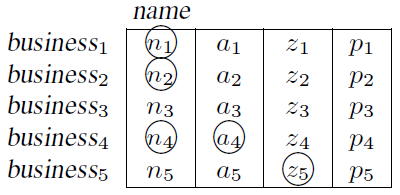 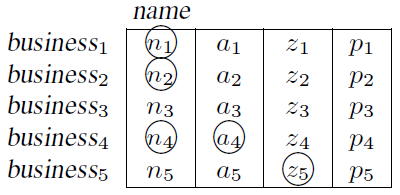 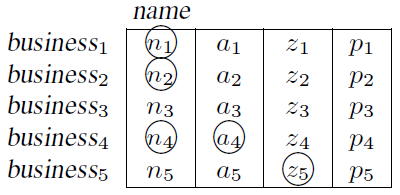 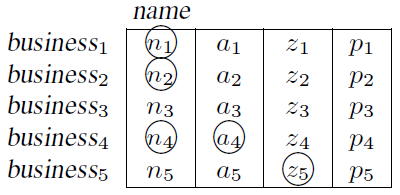 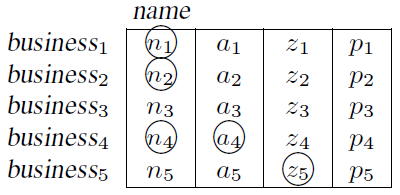 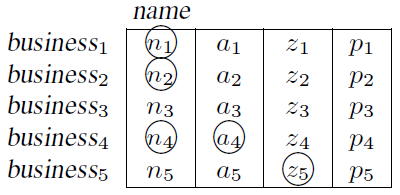 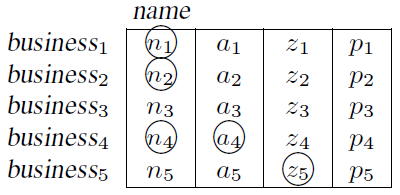 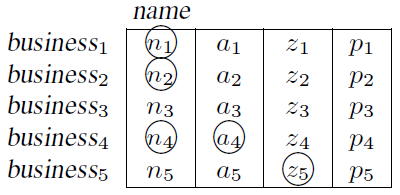 3/2/2011
Introduction – Pattern Discovery – NOISY LABELS – Future
Enumerate Noisy Label Subsets
5 noisy labels  25 = 32 possible subsets.
Only 8 unique wrappers can be learned by Table Inducer.
How to enumerate efficiently and in general?
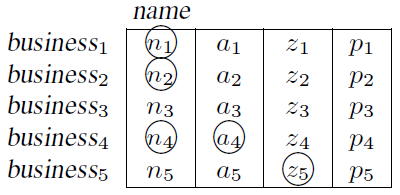 3/2/2011
Introduction – Pattern Discovery – NOISY LABELS – Future
Efficient Enumeration
We can efficiently enumerate subsets if the wrapper inducer has three properties:
Fidelity:  The induced set includes all of the training set,
Closure:  No change if you add any of the induced set to the training set, and
Monotonicity:  If we increase the training set then the induced set will not be smaller.
We can enumerate subsets with maximum efficiently if the wrapper inducer is “feature-based”, by sub-dividing feature space of training set.
3/2/2011
Introduction – Pattern Discovery – NOISY LABELS – Future
Extraction
L:  set of noisy labels
X:  set of wrapper-predicted labels
Find:
arg maxX P(X|L) =
arg maxX P(L|X) P(X) / P(L) =
arg maxX P(L|X) P(X)
P(L|X) models annotation process.
P(X) models publication process.
3/2/2011
Introduction – Pattern Discovery – NOISY LABELS – Future
Rank Wrappers
The score of wrapper wi is P(L|Xi)P(Xi)
Xi is set of nodes labeled by wi.
P(L|Xi) is based on mistakes in labels L compared to Xi.
P(Xi) is based on how good Xi looks in terms of schema size and repeating structure.
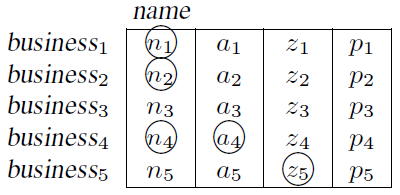 3/2/2011
Introduction – Pattern Discovery – NOISY LABELS – Future
Annotation Score
P(L|X) = prob. of the noisy labels given wrapper’s labels true.
r  =  prob. of correct node included in L.  =  P(true positive)
p  =  prob. of incorrect node not included in L.  =  P(true negative)
1-r  =  P(false negative)     1-p  =  P(false positive) 
A  = {all nodes} \ X    (a, z, p)
X1  =  X ∩ L   (n1)     X2  =  X \ L   (n3)
A1  =  A ∩ L   (a4)    A2  =  A \ L   (a1)
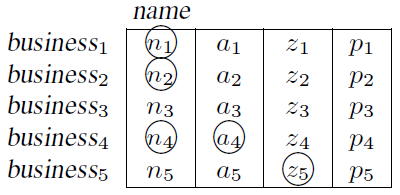 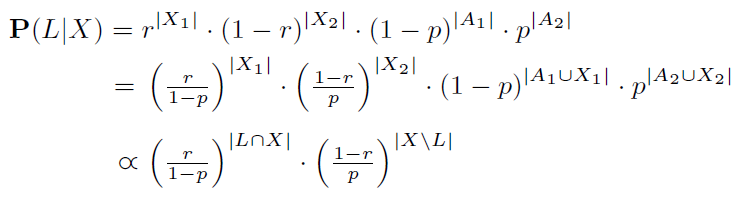 3/2/2011
Introduction – Pattern Discovery – NOISY LABELS – Future
Publication (Layout) Score
P(X) = prob. that the wrapper’s labels make sense from a webpage layout perspective.
Simple layout grammar, or a regular pattern of records, implies a good list.
Schema size and alignment features.

Use nodes in X as record boundaries.
Collect records using pre-order traversal of DOM-tree.
P(X) = prob. of values of features of list of record segments produce by X.
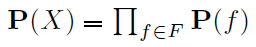 3/2/2011
Introduction – Pattern Discovery – NOISY LABELS – Future
Pre-order Traversal
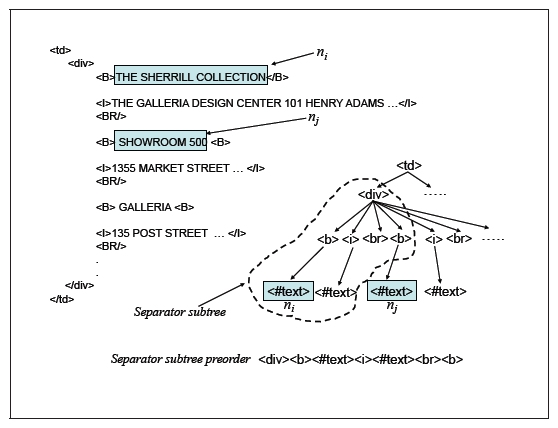 3/2/2011
Introduction – Pattern Discovery – NOISY LABELS – Future
Layout Features
Schema size:  Num. text nodes in longest common substring between pairs of records.
Approximates num. text attributes in every record in list.
Alignment:  Max. edit distance between pairs of record.
Approximates how well records align.
Learn these distributions from sample websites in domain.
Could use domain-specific feature (value distributions) like address count or zip-code count.
Smooth PDF with Kernel Density Estimation.
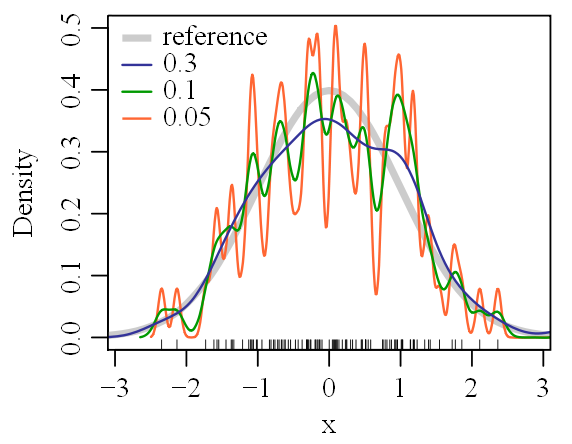 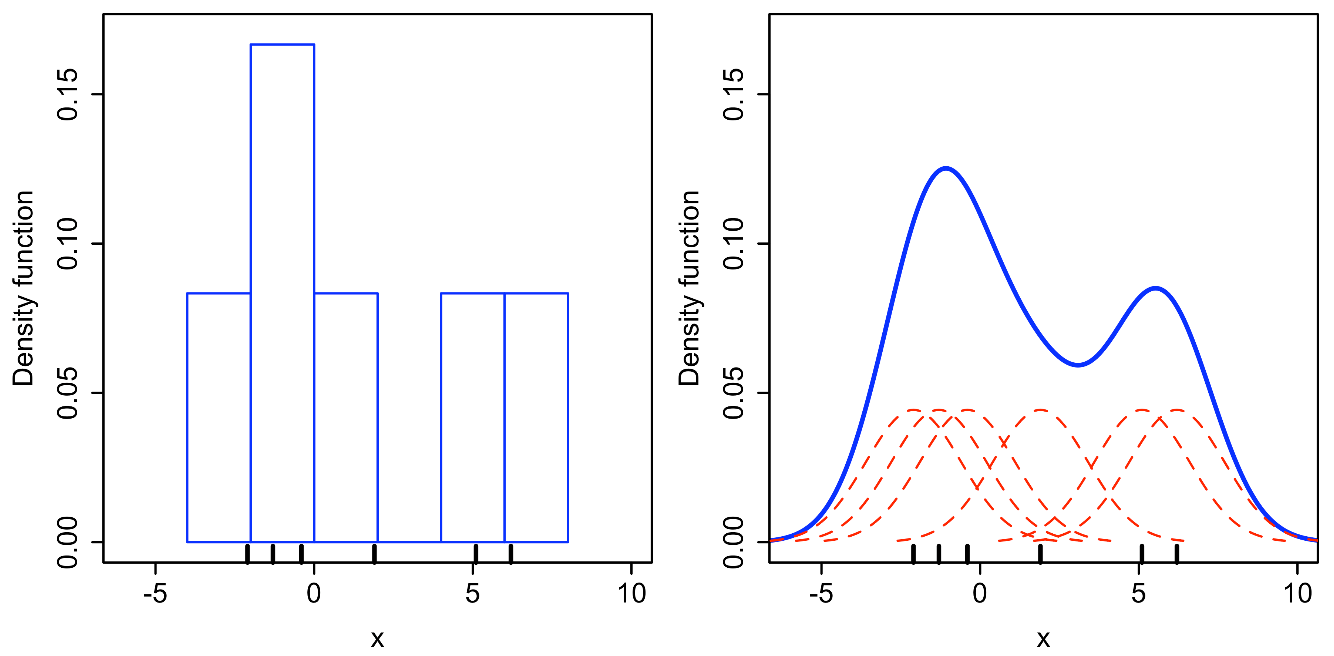 3/2/2011
Introduction – Pattern Discovery – NOISY LABELS – Future
Results:  Efficiency of Enumeration
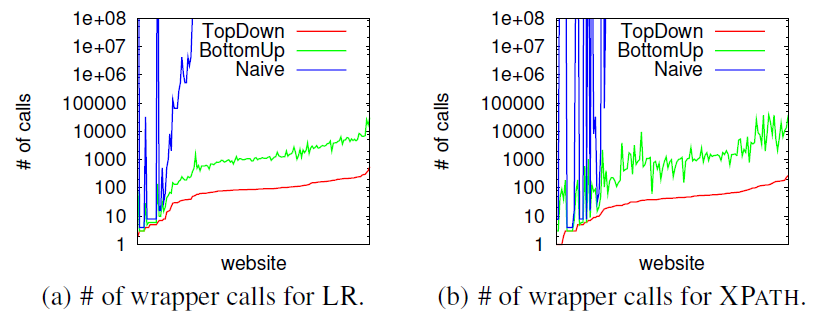 3/2/2011
Introduction – Pattern Discovery – NOISY LABELS – Future
Results:  Accuracy of Noise-Tolerance
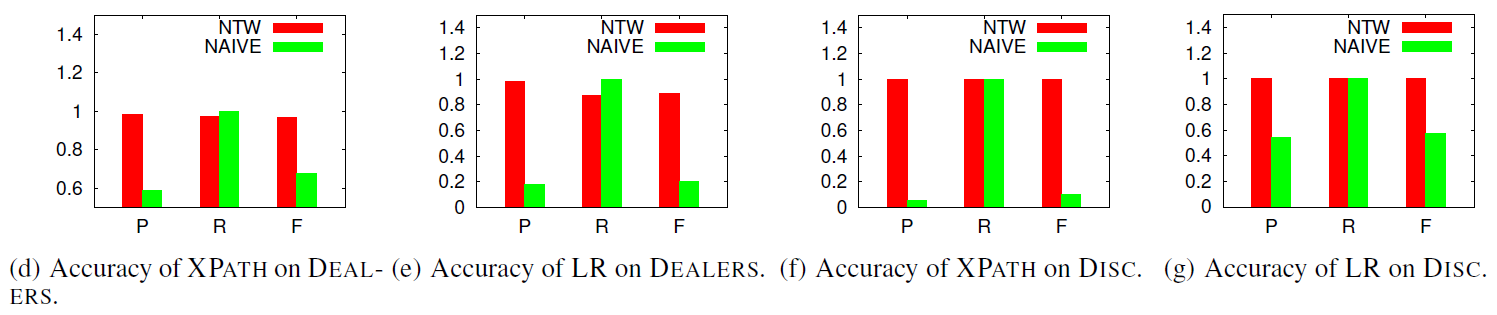 3/2/2011
Introduction – Pattern Discovery – NOISY LABELS – Future
Results:  Accuracy with Added Noise
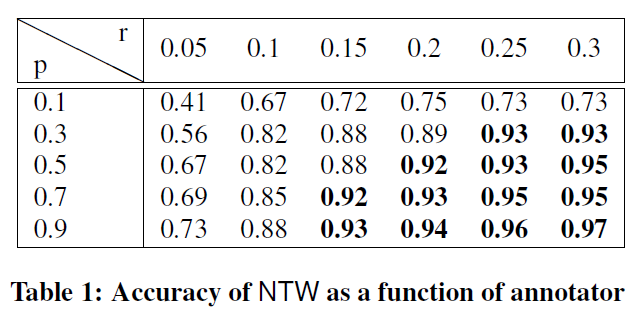 3/2/2011
Introduction – Pattern Discovery – NOISY LABELS – Future
Thank you.  Questions
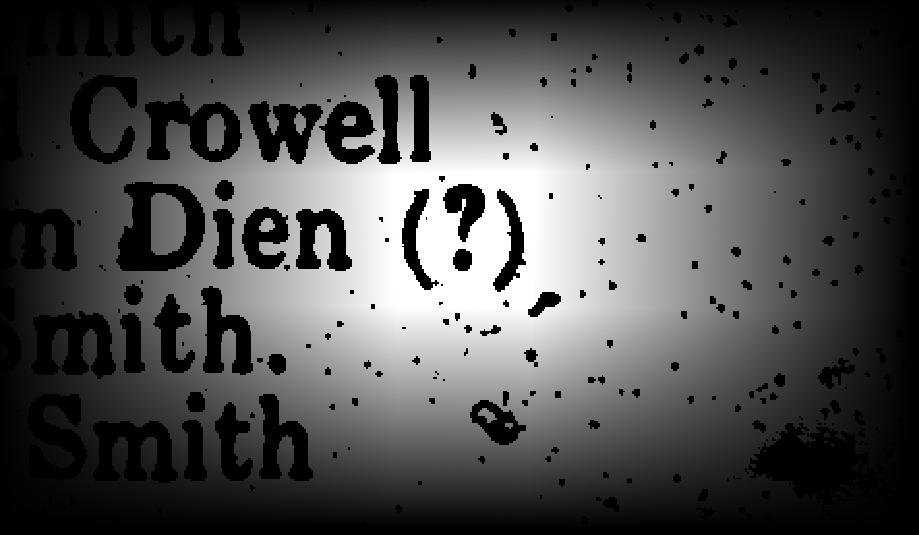 3/2/2011
Introduction – Pattern Discovery – Noisy Labels – Future